ÜST SOLUNUM YOLU ENFEKSİYONLARI
ÜSYE
Dr. Osman AYYILDIZ
KTÜ Aile Hekimliği ABD
08.01.2025
BU SUNUMDA;
ÜSYE nedir?
Viral Üst Solunum Yolu Enfeksiyonu
Soğuk algınlığı, Grip
Tonsillofarenjit
Rinosinüzit
Akut Otitis Media
LTB (Krup)
Epiglottit
Üst solunum yolları deyince;
Pilica vocalis’in üst kısmı
Burun
Para nazal sinüsler
Orta kulak
Nazofarenks
Orofarenks
Larenks
Adenoid ve Tonsillalar
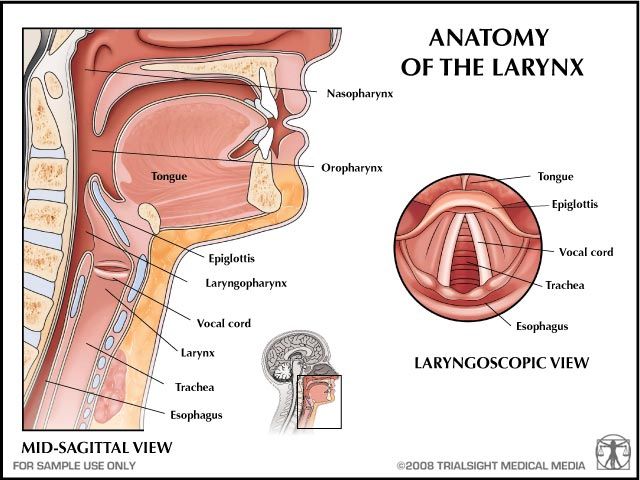 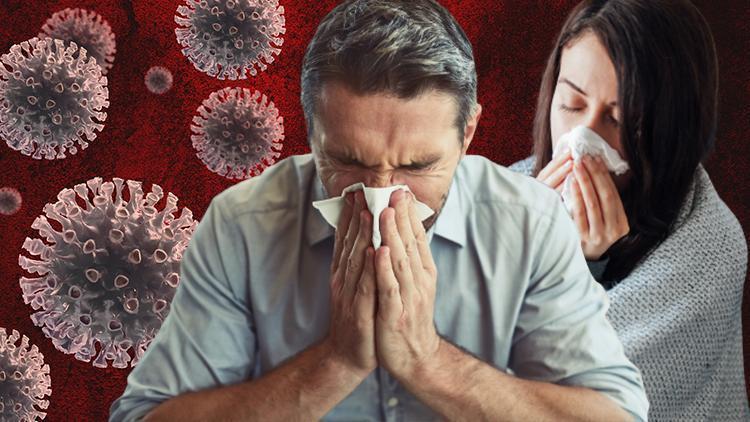 Soğuk algınlığı – Rinit - Nezle
Grip – influenza

Rinosinüzit
Farenjit-tonsillofarenjit
Akut otitis media
Larenjit
Epiglottit
Viral
Viral-Bakteriyel
Birinci basamakta solunum sistemiyle ilişkili en sık konulan tanı üst solunum yolu enfeksiyonudur
ÜSYE genel bir tanıdır ve farklı etkenlerle oluşmasına karşın (çoğunlukla virüslerdir) klinikleri benzer hastalık tablolarını içerir
Ancak etken viral de olsa, kişinin günlük aktivitelerinde kısıtlanmaya, iş ve okul devamsızlıklarına neden olmaktadır
Soğuk algınlığında antibiyotik (AB) tedavinin yeri olmamasına karşın özellikle ateşin yükseldiği ve öksürüğün bulunduğu durumlarda hekimler AB yazma hastalar da AB isteme eğilimindedir
VİRAL ÜSYE
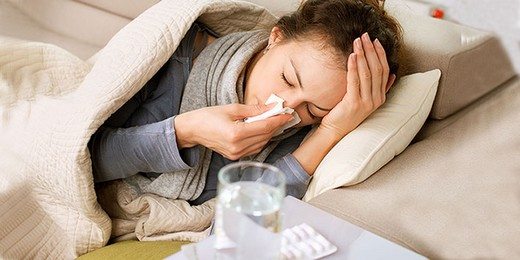 Soğuk algınlığı – Rinit - Nezle
Grip (Influenza)
Viral rinofarenjit
Soğuk Algınlığı Nedir? 

Virüslerin neden olduğu, 
Damlacık yoluyla kişiden kişiye bulaşan 
Rinosinüzit şeklinde üst solunum yolunu tutan
Kendi kendini sınırlayan 'hafif' seyirli bir hastalıktır. 
Halk arasında ortalığın hastalığı, nezle ve üşütme olarak ta ifade edilir
Grip ya da İnfluenza Nedir? 

Grip, burun, bronşlar ve akciğerden oluşan solunum sisteminde meydana gelen, virüslerinin neden olduğu yüksek derecede bulaşıcı viral bir enfeksiyondur. 
1-2 hafta içinde hastalar genellikle iyileşirler ancak etkileri haftalarca devam edebilir.
VİRAL ÜSYE
Virüslerin (Rhinovirus, RSV, Parainfluenza, Coronavirus, Adenovirus) neden olduğu 'hafif' seyirli kendi kendini sınırlayan bir hastalıktır.
En sık görülen akut solunum yolu enfeksiyonudur.
Çocuklar yılda genellikle 3-8 kez, erişkinler 2-5 defa soğuk algınlığı geçirebilir.
Kreş ve okula giden çocuklarda özellikle kreşin ilk yıllarında daha sık görülür.
Erişkinliğe doğru sıklık azalır ve 2-3/yıl’a düşer
Kötü havalandırma, güneş ışınlarının az oluşu, toplu yaşam gibi faktörler soğuk algınlığı gelişmesini kolaylaştırır.
Soğuk havanın viral ÜSYE nedeni mi?
Havanın soğukluğu soğuk algınlığı hastalığının başlaması ve seyretmesi ile doğrudan ilişkili değildir. 
Ancak soğukta üşütme genel vücut direncini düşürür.
Soğuk burun mukozasındaki silia hücrelerinin hareketliliğini yavaşlatarak, virüslerin solunum yollarından uzak tutulmalarını engeller.
VİRAL ÜSYE
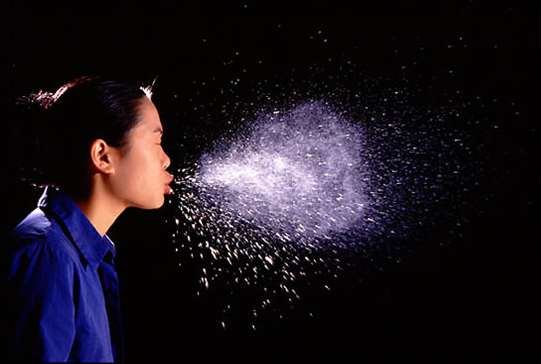 BULAŞMA YOLLARI
Damlacık yolu (İnfluenza bulaşında sık)
Ellerle bulaş (Kirli ellerle direkt temas ya da kontamine yüzeylere el teması)
Küçük aerosoller (RSV bulaşında önemli)
İnkubasyon süresi: 24-72 saat
Bulaştırıcılık semptomlardan birkaç saat önce başlayıp bir iki gün sonraya kadar devam eder.
VİRAL ÜSYE
BELİRTİLER
burun tıkanıklığı, nazal konjesyon
burun akıntısı (Sıklıkla kalın, opak ya da renkli bir akıntı da bulunabilir. Bu tablo enfeksiyonun bakteriyel olduğunu göstermez)
hapşırma
burunda kızarıklık, hassasiyet ve kabuklanma
boğaz ağrısı
öksürük (geç başlar)
ateş
baş ağrısı
kırgınlık hissi
VİRAL ÜSYE
ÇOCUKLARDA KLİNİK
Küçük çocuklarda
ateş, huzursuzluk ve hapşırma şeklinde başlar,
sonra burun akıntısı,
daha sonra da genellikle burun tıkanıklığı olur.
Küçük bebekler 
burun solunumu yaptıklarından burun tıkanıklığı nedeniyle beslenmeleri zorlaşır,
hatta solunum sıkıntısı ortaya çıkabilir
VİRAL ÜSYE
KLİNİK SEYİR
genellikle 3-7 gün içerisinde iyileşme görülür,
nadiren iki haftaya (influenza olabilir) kadar uzayabilir
Çocuklarda ateş birkaç saatte kaybolabilir ya da üç gün kadar da sürebilir.
Eğer üç günden sonra ateş yine ortaya çıkmışsa otitis media gibi komplikasyonlar araştırılmalıdır
Soğuk Algınlığı ve Grip Farkları
KORUNMA

Önlemin asıl yolu inaktive influenza virüsü aşılarının kullanılmasıdır.
Aşı influenza’dan korunma sağlamasının yanında komplikasyon gelişme sıklığını azaltmada etkilidir.
Özellikle riskli gruplara;
Sağlık çalışanları,
65 yaş üstü, (50 ?)
DM, Kardiyak, Kronik AC hastaları, İmmunsüprese (HIV)
Gebeliğinin 2. ve 3. trimasteri influenza dönemine denk gelen gebeler,
6 ay – 5yaş arası çocuklar ???
VİRAL ÜSYE
KORUNMA

Gripli gibi olan kişilerden en az 2 m uzak durulmalı
Gripli kişiyle temas mümkün olduğunca kısa tutulmalı
Hasta kişi maske takmalı, ellerini yıkamalı
Yüksek risk grubunda olan kişiler gripli hasta ile temastan kaçınmalı eğer bu mümkün değilse maske kullanmalı
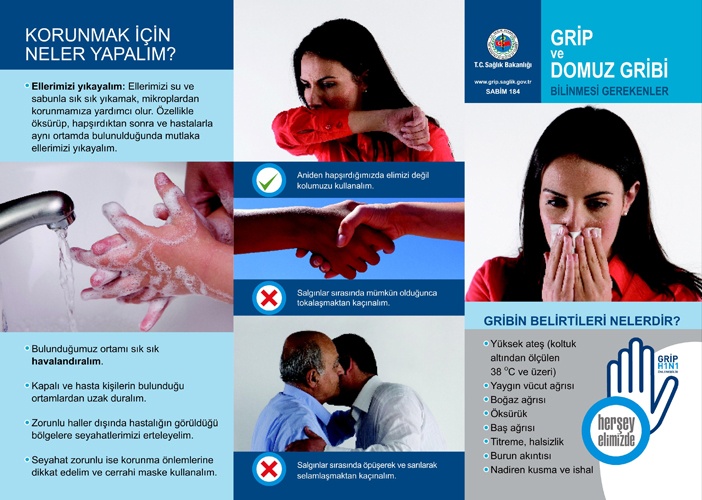 VİRAL ÜSYE
Korunma Neden Önemli ?

İş gücü kaybı çok
Gereksiz tedavi maliyeti çok
Gereksiz antibiyotik kullanımı çok
CDC-İnfluenza olgusu yönetim rehberi

Hastalığın Ağırlık Ölçütler;
Nefes darlığı
Göğüste sıkışma hissi yada ağrı
Aşırı halsizlik 
Konfüzyon
Ciddi yada inatçı kusma atakları
İnfluenza semptomlarının, kaybolduktan birkaç gün sonra yeniden yada ağırlaşmış olarak ortaya çıkmaları
HAYIR
Ayaktan izle !
EVET
Hastaneye yatır!
[Speaker Notes: CDC : CENTER FOR DİSEASE CONTROL AND PREVENTİON (Hastalık Kontrol ve Korunma Merkezleri)]
VİRAL ÜSYE
TEDAVİ
Antibiyotiklerin yeri yoktur, ikincil bakteri enfeksiyonlarını önleme amaçlı kullanılmaz.
Semptomatik tedavi
Ateşli dönemde yatak istirahati
Parasetamol (Reye sendromu riski nedeniyle asetilsalisilat kullanılmamalı !)
Ödem çözücüler ve öksürük şurupları semptomları hafifletebilir. Ancak hastalığı önlemez, tedavi etmez, hastalık süresini kısaltmaz.
VİRAL ÜSYE
TEDAVİ
C vit, virüs nedenli ÜSYE gidiş ve süresini etkilemez ancak destek amaçlı kullanımında sakınca yoktur.
Hemilä, Harri, and Elizabeth Chalker. "Vitamin C for preventing and treating the common cold." Cochrane database of systematic reviews 1 (2013).

Çinko: Semptomların başlangıcından itibaren 24 saat içinde uygulanan çinko, sağlıklı insanlarda soğuk algınlığı semptomlarının süresini azaltır. (Proflaktik olarak kullanılması yönünde çalışılma yok)
Girodon F, Galan P, Monget AL, Boutron-Ruault MC, Brunet-Lecomte P, Preziosi P, Arnaud J, Manuguerra JC, Herchberg S. Impact of trace elements and vitamin supplementation on immunity and infections in institutionalized elderly patients: a randomized controlled trial. MIN. VIT. AOX. geriatric network. Arch Intern Med. 1999 Apr 12;159(7):748-54. doi: 10.1001/archinte.159.7.748. PMID: 10218756.
CDC-İnfluenza olgusu yönetim rehberi

İnfluenza semptomları olanların tümüne antiviral verilmesi önerilmez!
Erken ampirik oseltamivir yada zanamivir tedavisi önerilenler;
2 yaşından küçük bebekler
65 yaş veya daha yaşlı olanlar
Gebeler
Kronik hastalıkları olanlar yada bağışıklıkları baskılanmış olanlar
Tedavi en geç ilk 48 saatte başlanmalıdır
Tedaviye başlamak için labaratuvar sonuçları beklenmemelidir.

Oseltamivir : Günlük doz 3 mg/kg, ikiye bölünerek. Max 75 mg 2*1
KOMPLİKASYONLAR
Otitis Media.
Pnömoni
Akut myozitis
Myokardit
Staf enf süperpozisyonunda toksik şok sendromu
TONSİLLOFARENJİT
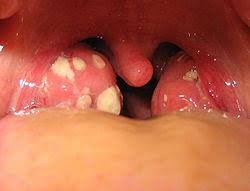 Değişik mikroorganizmaların yol açtığı, 
akut inflamasyonla seyreden, 
farinksi ve tonsillaları etkileyen 
üst solunum yolu hastalığıdır.
Toplu yaşam yerlerinde (kışla, okul, kreş)
Sosyoekonomik düzeyi düşük toplumlarda sık
Sıklıkla kış ve ilkbahar aylarında görülür
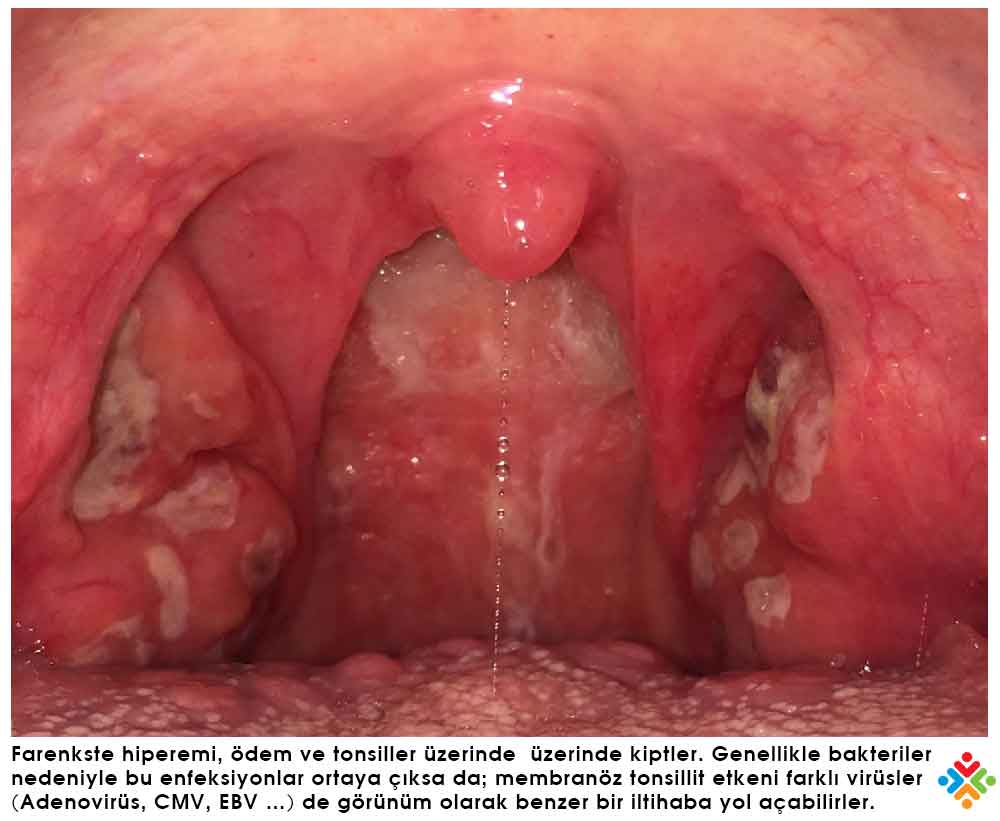 TONSİLLOFARENJİT
Tonsillofarenjit toplum sağlığı açısından iki ayrı öneme sahiptir;
İlki S.pyogenes’in neden olduğu akut tonsillofarenjitlere bağlı gelişebilen süpüratif (Peritonsiller apse, sinüzit, mastoidit, otitis media, endokardit, menenjit, pnömoni) ve non-süpüratif (ARA ve Poststreptokoksik glomerulunefrit) komplikasyonlar.
İkincisi ise bakteriyel ve viral etkenlerin ayrımındaki güçlük nedeniyle gereksiz antibiyotik kullanımıdır .
TONSİLLOFARENJİT
ETKEN
Etken erişkinde % 90 çocukta ise % 60-75 viraldir.
Kliniği hafif farenjit bulguları ile seyreden olguların büyük bir kısmından rinovirüs ve koronavirüs sorumludur.
İnfluenza tüm yaş gruplarında görülürken, parainfluenza çocuklarda, EBV ve HSV ise genç erişkinlerde daha sık görülür.
Adenovirüsler toplu yaşam alanlarında enfeksiyon etkenidirler.
Viral değilse hemen hepsinde etken A grubu beta hemolitik streptokok(AGBHS)tur ve en sık 5-15 yaşındaki çocuklarda görülür.
İki yaş altında maternal antikorların koruması ve AGBHS’un mukozaya yapışmasında yetersizlik nedeniyle nadirdir ve neden viruslardır.
TONSİLLOFARENJİT
BULAŞ
AGBHS’lar sıklıkla hava yolu ve yakın temasla bulaşabildiği gibi,
deri lezyonlarından da bulaşabilir.
C ve G grubu beta hemolitik streptokoklar, besin kaynaklı farenjit salgınlarına neden olabilmektedir.
İnkübasyon süresi 2-4 gün
TONSİLLOFARENJİT
KLİNİK
Ani başlayan ateş, halsizlik
Yutkunma ile boğaz ağrısı,
Kuruluk, yanma, kaşınma
Bulantı, kusma, 
Gıcık öksürük
Burun akıntısı ve tıkanıklığı
Ses değişikliği
Baş ağrısı 
Başlıca semptomlardır.
TONSİLLOFARENJİT
FİZİK MUAYENEDE
faringeal eritem,
tonsillalarda hipertrofi ve
pürülan eksuda görülür.
Anterior servikal lenf nodları büyümüş ve
hassastır.
Yumuşak damakta peteşiler görülebilir
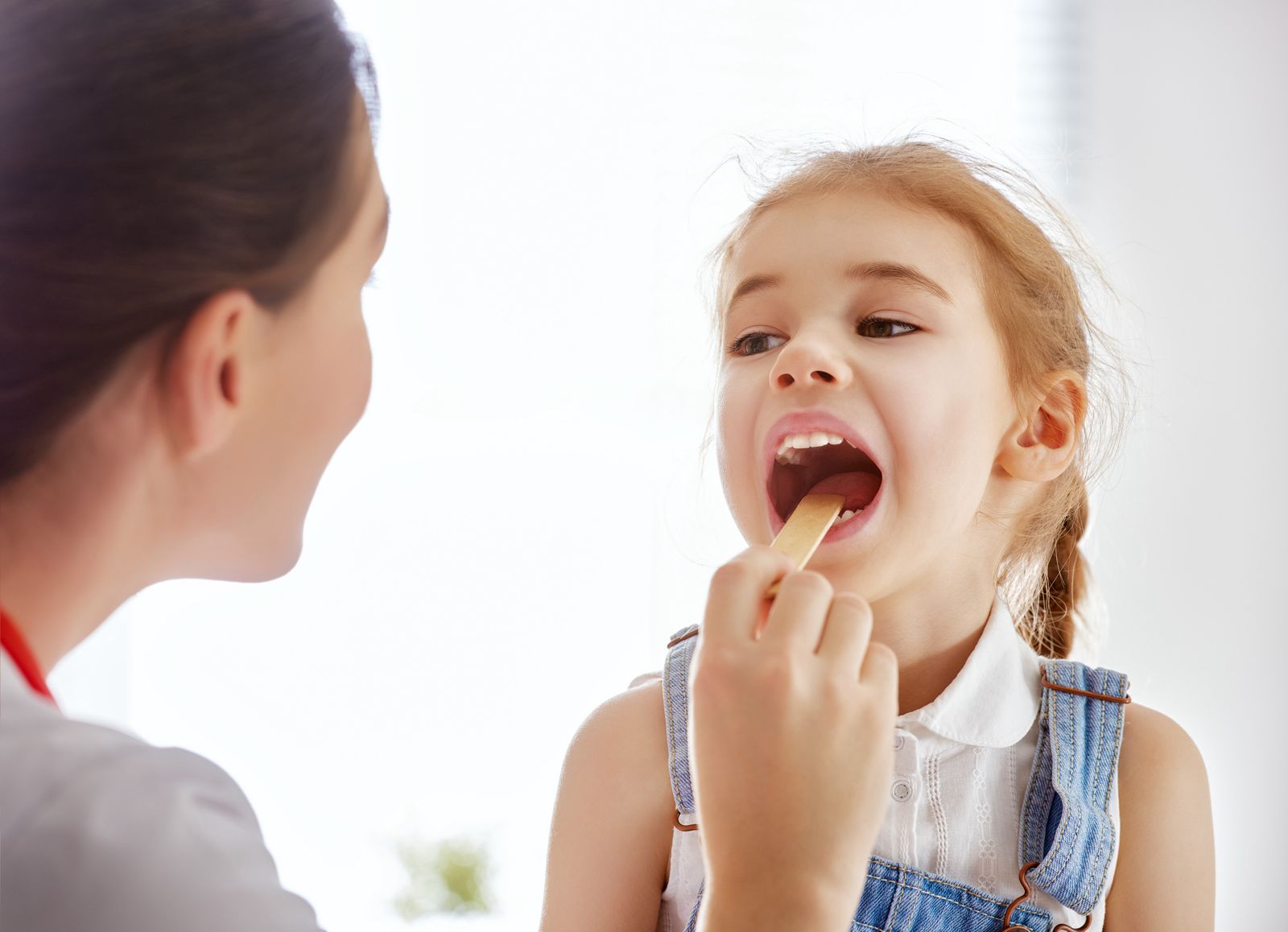 TONSİLLOFARENJİT
TANI
* Boğaz kültürü ile karşılaştırıldığında %75 sensitivite, %75 spesifite
TONSİLLOFARENJİT
TANI (CENTOR SKORLAMASI)
TONSİLLOFARENJİT
TANI (BOĞAZ KÜLTÜRÜ)

AGBHS tonsillit tanısında altın standart boğaz kültürüdür.
Duyarlılık: %90-95
Teknik: Sürüntü her iki tonsilla yüzeyi ile farinksten alınmalıdır.
Ağızdaki diğer bölgelere işlem öncesi ve sonrası dokunulmaktan kaçınılmalıdır.
Hasta kültür sırasında antibiyotik alıyorsa, yalancı negatif sonuçlar beklenmelidir.
Boğaz kültüründe antibiyogramın yararı yoktur çünkü AGBHS’da penisiline direnç yoktur
TONSİLLOFARENJİT
TANI (HIZLI ANTİJEN TESTİ)

Duyarlılığı % 76–87, özgüllüğü% 92-100
Duyarlılığı düşük olduğundan kültürün yerini alamaz.
Test (+) ise, AGBHS tonsillofarenjiti kabul edilerek tedavi edilebilir.
Yetişkinlerde AGBHS tonsillit olasılığı ve buna bağlı sekellerin seyrek olması nedeniyle, (-) hızlı tanı testi AGBHS’u ekarte etmek için yeterli.
TONSİLLOFARENJİT
AYIRICI TANI

Tonsillalar üzerinde kript ve eksudasyon AGBHS enfeksiyonu dışında, EBV, HSV, Adenovirus (Bu hastaların yaklaşık %30’unda konjuktivit görülebilir), Candida ve HIV enfeksiyonlarında da görülebilir

Ülseratif lezyonlar HSV, herpangina ve enteroviral enfeksiyonlarda sıktır
Yumuşak damakta peteşi AGBHS, EBV, kızamık ve kızamıkçıkta görülür
TONSİLLOFARENJİT
AYIRICI TANI

İnfeksiyoz Mononükleoz
 Ağrısız LAP
 Splenomegali
 Makülopapüler döküntü
Difteri
 Kaldırınca kanayan griyeşil membran varlığında
TONSİLLOFARENJİT
AYIRICI TANI

İnfeksiyon dışı tonsillofarenjitin en sık nedeni farinksin alerjik inflamasyonudur.
Hastalarda mevsimsel veya çevresel alerjenlere karşı boğaz ağrısı şikayetleri görülebilir.
Sigara içmek veya pasif sigara içiciliği, noninfeksiyöz farenjit nedeni olabilir.
Yine kış aylarında ev veya iş yerlerinin yetersiz havalandırılması da bu şikayetlere yol açabilir.
TONSİLLOFARENJİT
NE ZAMAN BAKTERİYEL DÜŞÜNELİM?
Bademcik eksudaları
Ateş
Hassas ön servikal LAP
Karın ağrısı (özellikle çocuklarda abdominal LAP nedenli)
NE ZAMAN VİRAL DÜŞÜNELİM?
 Öksürük
 Ses kısıklığı ve rinit
 Konjonktivit
 Kırıklık, halsizlik, iştahsızlık
 Hafif ateş
 Anterior stomatit
 İshal
 Laringeal tutulum
TONSİLLOFARENJİT
TEDAVİ
GAS infeksiyonu tedavisindeki amaçlar;
 Akut romatizmal ateşi önleme
 Tedaviye 9 gün içerisinde başlanması ARA yı önler (glomerulonefrit gelişimi antibiyoterapi kullanımından bağımsızdır)
 Süpüratif komplikasyonları önleme,
 Klinik bulgu ve belirtilerin iyileşmesi
 Etkenin hastanın yakın temaslılarına geçişini önleme
 Uygunsuz antimikrobiyal tedavinin olası istenmeyen etkilerini minimize etme
TONSİLLOFARENJİT
TEDAVİ

AGBHS tonsilla ve boğaz enfeksiyonu tedavisinde ilk seçenek antibiyotik penisilinlerdir.
 Öncelikle, 10 gün süreli ağızdan penisilinle tedavi
 Ağızdan tedaviye uyum sorunu, hastada ya da ailesinde romatizmal kalp hastalığı varsa İM tek doz benzatin penisilin verilmelidir.
 Penisilin alerjisi varsa eritromisin
TONSİLLOFARENJİT
TEDAVİ
TONSİLLOFARENJİT
KOMPLİKASYONLAR

*** Süpüratif komplikasyonlar
retrofarengeal, peritonsiller abse (Tonsillerde asimetri varsa veya uvulada bir yöne deviasyon
mevcutsa, peritonsiller apse öncelikle düşünülmelidir!)
süpüratif lenfadenit
erizipel veya piyodermi.
sinüzit, otit, mastoidit, septik artrit, osteomiyelit, kavernöz sinus trombozu ve bakteriyemi
rekürren tonsillofarenjit
streptokokal toksik şok sendromu
*** Non-süpüratif komplikasyonlar
Akut romatizmal ateş,
Akut post streptokokal glomerulonefrit
TONSİLLOFARENJİT
Hastalarda nadiren yutkunmada aşırı zorlanma, tükrüğünü yutamama – konuşamama gibi şikayetler görülebilir
Bu durumlarda peritonsiller abse, derin boyun enfeksiyonu, epiglottit ve Ludwig anjini gibi klinik tablolar da akılda bulundurulmalıdır
Tonsillalarda asimetri olması veya uvulanın bir tarafa deviye olması halinde öncelikle peritonsiller abse düşünmeliyiz
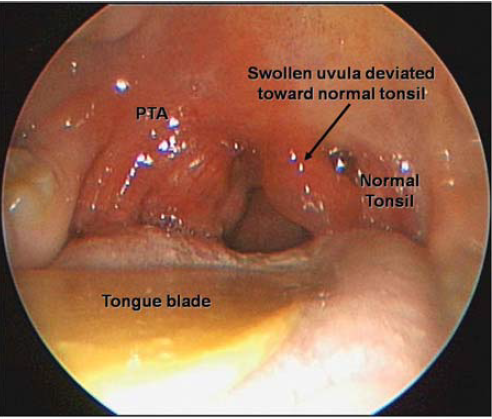 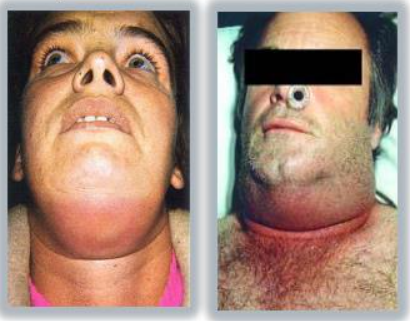 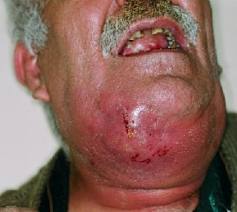 TONSİLLOFARENJİT
NE ZAMAN SEVK ETMELİ?
Komplikasyon geliştiğini düşündüren klinik (Retrofaringeal/peritonsiller abse?)
Tedaviye yanıtsızlık 
48-72 saat içerisinde ateşin düşmemesi ve belirtilerin sürmesi
TONSİLLOFARENJİT
TONSİLLEKTOMİ ?
** Kesin endikasyonlar
Obstruksiyon
 Tekrarlayan kanama
 Malignite
** Relatif endikasyonlar
 Sık epizod (7/yıl, 2 yılda 5/yıl, 3 yılda 3/yıl)
 Kronik tonsillit (semptomlar 3-6 aydan uzun)
 Servikal adenit
TONSİLLOFARENJİT
AGBHS TAŞIYICILIĞI

AGBHS tonsillitini, AGBHS taşıyıcısında ortaya çıkan viral enfeksiyondan ayırmak güç.
Tonsilla büyüklüğü taşıyıcılıkta risk faktörü değil
Romatizmal ateş riski artmaz
Süpüratif komplikasyon riski artmaz.
Bulaşma riski son derece düşük
TONSİLLOFARENJİT
AGBHS TAŞIYICILIĞI

ARA geçiren ve penisilin proflaksisi uygulanan hastaların aile bireyleri taşıyıcılık açısından araştırılabilir ve kültürde AGBHS saptanan kişilerin tedavisi önerilir.
İlk seçenek: Klindamisin
Çocuk: 20 mg/kg/gün, 3 dozda, 10 gün
Yetişkin: 600 mg, 3 dozda, 10 gün
Alternatif ilaçlar:
Amoksisillin/klavulanat: 80-100 mg/kg, 2-3 dozda, 10 gün
Rifampin: 10 mg/kg, 2 dozda, 4 gün + Benzatin penisilin (Kombinasyon)
AKUT RİNOSİNUZİT
AKUT RİNOSİNUZİT
RİNİT

Burun muköz membranlarının inflamasyonu ve irritasyonudur
Akut veya kronik, alerjik veya non-alerjik olabilir
Genellikle astım gibi diğer solunum yolu tanılarıyla birliktelik gösterir
AKUT RİNOSİNUZİT
RİNİT

Kulakta kaşıntı, dolgunluk, uğuldama
Kızarık, kaşıntılı, sulanmış gözler
Hapşırık, burun tıkanıklığı, burun akıntısı
Boğazda gıcıklanma, kaşınma, geniz akıntısı, boğaz ağrısı, öksürük
AKUT RİNOSİNUZİT
Paranazal sinüslerin enfeksiyonudur (maksiller, etmoid, frontal, sfenoid)
Enfeksiyonun tipini belirleyen; bulgulardaki değil, süredeki farklılıktır.
Akut: < 4 hafta
Subakut: 4-12 hafta
Kronik: 12 haftadan uzun semptomlar
Rekürren: Bir yılda 4-6 defa akut atak geçirenler
AKUT RİNOSİNUZİT
Hastalık oluşumunda en önemli patolojik süreç doğal yolların tıkanması ile oluşan hipooksijenasyonun siliyer disfonksiyon ve muköz kalitede azalmaya sebep olmasıdır.
AKUT RİNOSİNUZİT
ETKEN

Etyolojide rol oynayan başlıca bakteriyel etkenler
- S.pneumoniae (%25-30)
- H.influenzae (%20-30)
- M.catarrhalis (%15-20) (Çocuklar)
- S.pyogenes (%2-5) (Erişkinde cerrahi, Çocukta antibiyotik)
- Anaerob bakterilerin (%2-5) (Diş operasyonları)
Viruslar %20 (Rhinovirus, RSV, Influenza virus, Parainfluenza virus ve Adenovirus, koronavirus) etkendir.
Mantarlar (İmmun yetmezlik)
AKUT RİNOSİNUZİT
RİSK FAKTÖRLERİ

Alerjik rinit
Viral ÜSYE
Anatomik yapı bozukluğu: travma veya kırıklar, sinüs obstrüksiyonu, nazal polip, koanal atrezi, septum deviasyonu…
Sigara, aşırı nem, kirli/ kuru hava gibi çevresel faktörler
İmmün sistemin baskılanması
Diş enfeksiyonu
Gastroözefajiyal reflu
Kontamine suda yüzme
Mukosiliyer disfonksiyon (Viral infeksiyonlar, sigara, alerjik rinit, silia diskinezileri…)
Yabancı cisim, tümör, nazal entübasyon, NG sonda
AKUT RİNOSİNUZİT
KLİNİK

 burun tıkanıklığı
 baş ağrısı
 yüzde ağrı veya basınç hissi (eğilmeyle artabilir)
 koku almada bozukluk
 uzamış öksürük (özellikle çocuklarda)
 ağız kokusu
 ateş
 geniz akıntısı, burun akıntısı
 halsizlik
 maksiller diş ağrısı
 nazal konuşma
 kulaklarda basınç
AKUT RİNOSİNUZİT
TANI

Klinik Öykü + Fizik Muayene

Burun ve geniz akıntısı
Yüzde palpasyonla duyarlılık
Ateş
Periorbital ödem (özellikle çocukta)
Rinit olan hastada
5. günden sonra semptomlarda artış olması
Semptomların > 10 gün sürmesi
Viral semptomların azlığı, nazal akıntının pürülans kazanması
Akut bakteriyel rinosinüziti düşündürmelidir
AKUT RİNOSİNUZİT
TANI
– Sinonazal endoskopi
– Radyografi (Tam opasifikasyon, Hava sıvı seviyesi varlığı, mukozal kalınlaşma erişkinde > 5 mm, çocukta > 4 mm)
– BT (Tedaviyeye yanıt alınamayan, komplike rinosinüzit olguları ve cerrahi girişim düşünülen olgularda)
– MRG
– USG
– Kültür (Tedaviye yanıt vermeyen olgularda, altın standart)
AKUT RİNOSİNUZİT
TANI

 Bakteriyel olduğunu gösteren hızlı, basit, güvenilir test yok

Burun tıkanıklığı 
Pürülan akıntı 
Yüz ağrısı 
Maksiller diş ağrısı 
Ateş 
Öksürük 
Kulaklarda basınç 
Ağız kokusu
AKUT RİNOSİNUZİT
TANI (kinik tanı)
 ABS: Klinik Tanı Kriterleri
Devam eden semptomlar : Nazal semptomlar (ant. veya post. nazal akıntı, obstruksiyon ve/veya konjesyon), öksürük veya her ikisinin >10 gün sürmesi ve düzelme olmaksızın devam etmesi
Ciddi semptomlar : Yüksek ateş (39 C) ve pürülan nazal akıntının birlikte >3 gün, ERİŞKİNDE Yüz ağrısı varlığı
Kötüleşen Semptomlar :  Başlangıçtaki düzelmeyi takiben 5-6 gün sonra ateş, burun akıntısı veya öksürük semptomlarının kötüleşmesi veya yeniden başlaması
AKUT RİNOSİNUZİT
TEDAVİ
Amaç doku ödeminin azaltılarak sinüs boşalım ve havalanmasının sağlanması 

Bol sıvı alımı
Akut dönemde serum fizyolojikle burun lavajı
Burun temizliği
İstirahat
AKUT RİNOSİNUZİT
TEDAVİ (Semptomatik)

Analjezik-antipiretik (parasetamol)
Antihistaminikler: Yalnızca alerjik olgularda kullanılabilir.
Lokal / Sistemik dekonjestanlar
Çocuklarda kullanılmamalı.
Erişkinde kullanılabilir. Yaşlı, hipertansifse dikkat!
Lokal dekonjestanlar 5 günden uzun kullanılmamalı.
Nazal SF ya da hipertonik irrigasyon 
Burun içi steroidler (Alerjik rinit varlığında öneriliyor)
Buhar, ekinea, çinko, vitamin C X
AKUT RİNOSİNUZİT
TEDAVİ (AB)

İlk seçenek: Amoksisilin / Amoksisilin Klavunat
Çocukta 40-45 mg/kg/gün, 8 saat arayla, 10 gün (son bir ay içinde penisilin grubu kullanımı, AOM öyküsü varsa 80-90 mg/kg/gün)
Erişkinde 1,5-3 g/gün, 8 saat arayla, 10 gün.
Antibiyotik tedavisi 14 güne uzatılabilir.
Penisilin alerjisi varsa; Makrolidler(eritromisin, klaritromisin 10 gün, azitromisin 5 gün)
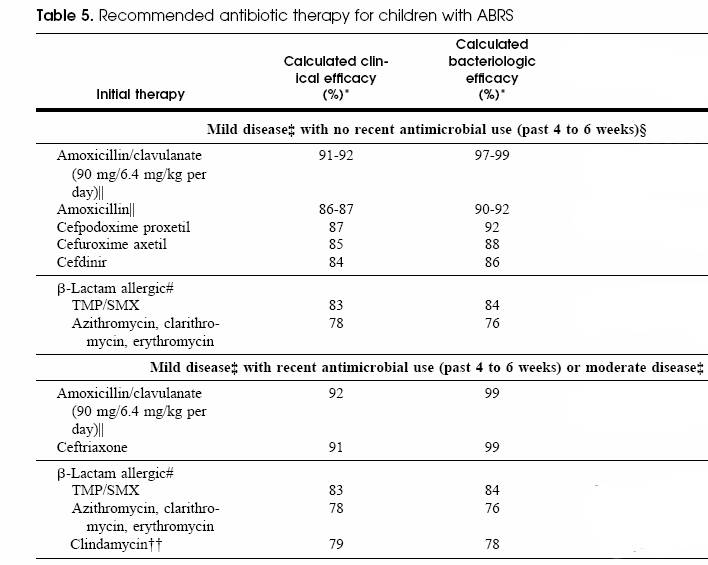 Anon, Jack B., et al. "Antimicrobial treatment guidelines for acute bacterial rhinosinusitis." Otolaryngology--head and neck surgery: official journal of American Academy of Otolaryngology-Head and Neck Surgery 130.1 Suppl (2004): 1-45.
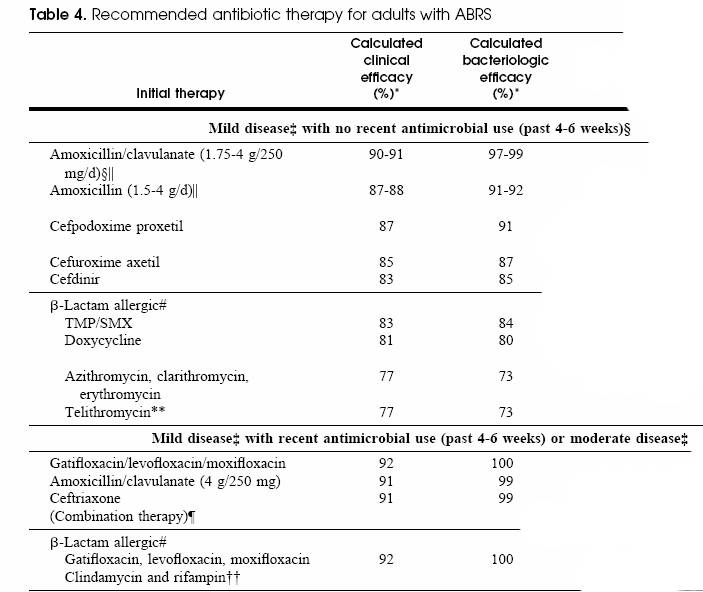 Anon, Jack B., et al. "Antimicrobial treatment guidelines for acute bacterial rhinosinusitis." Otolaryngology--head and neck surgery: official journal of American Academy of Otolaryngology-Head and Neck Surgery 130.1 Suppl (2004): 1-45.
AKUT RİNOSİNUZİT
KOMPLİKASYON

Orbital selülit, orbital abse,
Optik nörit
İntrakraniyal olası komplikasyonlar
Menenjit
Epidural abse
Subdural abse
Beyin absesi
Osteomiyelit
Kavernöz sinüs trombozu
AKUT RİNOSİNUZİT
NE ZAMAN SEVK EDELİM?

Komplikasyon gelişmesi 
Göz çevresinde ödem
Göz küresinde yer değiştirme
Çift görme,
Göz kasları felci, görmede azalma
Alın bölgesinde tek ya da iki yanlı şiddetli baş ağrısı,
Alın bölgesinde şişlik
Menenjit şüphesi
İki haftalık uygun tedaviye rağmen devam eden semptomlar
Yılda en az erişkinlerde 4, çocuklarda 6 kez akut bakteriyel rinosinüzit geçirenler
Uygun tedaviye rağmen hastalığı 6-12 haftadan uzun sürenler (kronik).
AKUT OTİTİS MEDİA
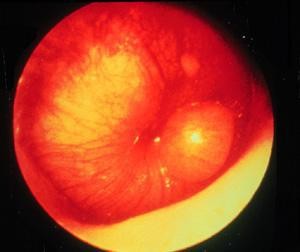 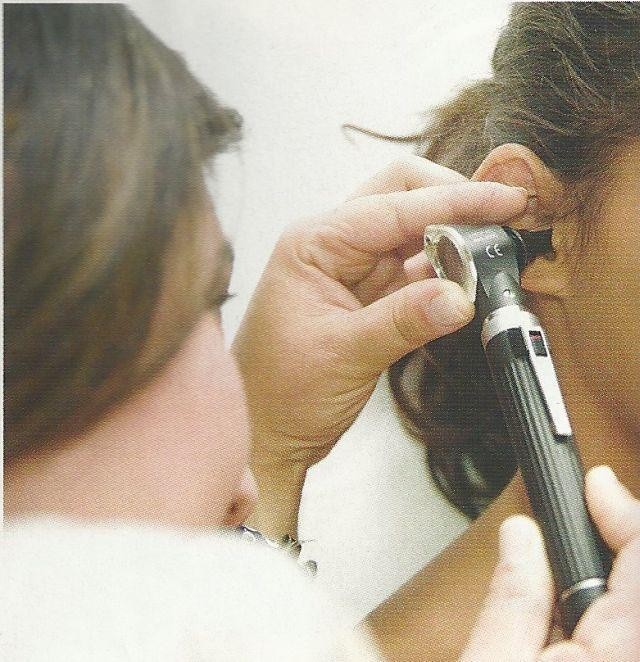 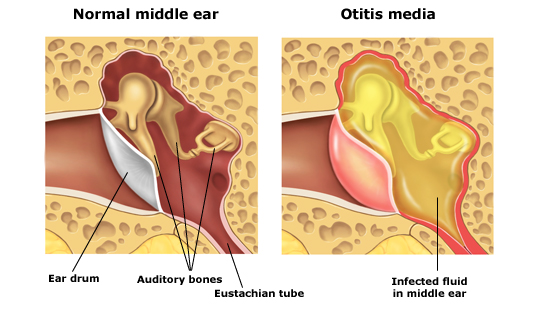 AKUT OTİTİS MEDİA
Orta kulak ve hava boşluklarının süpüratif enfeksiyonudur.
En sık 6-24 ay arasında görülür.
7 yaşına kadar çocukların %93’ü en az bir kez geçirmiştir, %75’inde tekrarlayan enfeksiyonlar olmuştur.
Akut viral üst solunum yolu enfeksiyonu sırasında oluşan östaki borusu disfonksiyonunu ile meydana gelen bakteriyel kolonizasyon şeklinde bir komplikasyonudur.
Üst solunum yolu enfeksiyonu
Bakteriyel kolonizasyon
Burun, nazofarinks ve östaki tüp mukozasında inflamatuar ödem
İnflamatuar ödem sonucu östaki tüpünün en dar kısmı istmusda obstrüksiyon
Gelişen negatif basınç sonucu orta kulak mukozasınca üretilen sekresyonların birikmesi
Üst solunum yollarını kolonize eden virus ve bakterilerin orta kulağa girişi
Orta kulak sekresyonlarında mikroorganizmaların çoğalışı ve AOM klinik bulgularının gelişimi
AKUT OTİTİS MEDİA
RİSK FAKTÖRLERİ

Erkek cinsiyet
Yatarak biberonla beslenme
Kreş (Solunum yolu enfeksiyonuna maruziyet)
Ebeveynin sigara içmesi 
Gastroözofageal reflü (GERD)
AKUT OTİTİS MEDİA
ETKEN

Sıklıkla bakteriyel, etken orta kulağa nazofarenksten ulaşır.
Etkenler
S. Pneumoniae %25-40
H. İnfluenzae %10-30 (5 yaşından küçük çocuklarda)
M. Catarrhalis %2 -15
Rhinovirus, Parainfluenza, İnfluenza

Pnömokok konjuge aşısının kullanıma girmesiyle birlikte H. influenzae, şiddetli veya dirençli AOM'li çocuklarda en yaygın görülen organizma haline gelmiştir .
AKUT OTİTİS MEDİA
TANI 

Öykü + fizik muayene (otoskopik bulgular)

3 Kriter:
Ani başlangıç,
orta kulak efüzyonu ve
orta kulak inflamasyon klinik belirtileri.
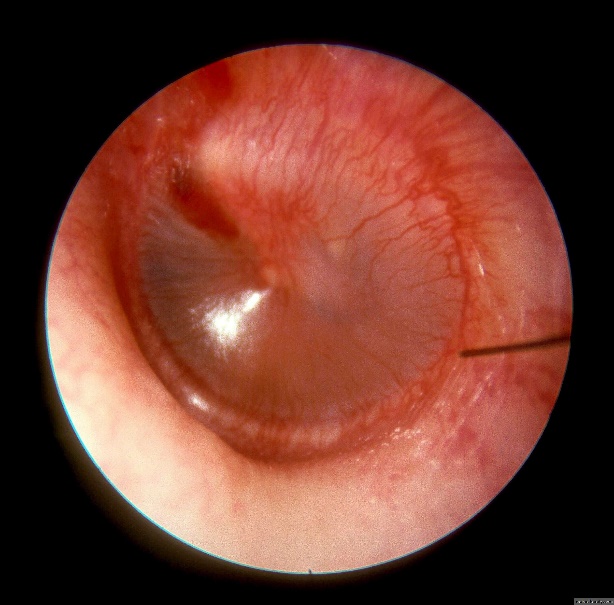 AKUT OTİTİS MEDİA
KLİNİK ÖYKÜ

Orta kulak inflamasyon belirtileri
Ateş
Şiddetli kulak ağrısı
Çocukta ağlama, huzursuzluk
İşitme azlığı
Kusma gibi sistemik semptomlar
Kulak kepçesini kurcalama (bebekte)
Kulak akıntısı pürülan
Halsizlik, irritabilite
Tinnitus, vertigo
AKUT OTİTİS MEDİA
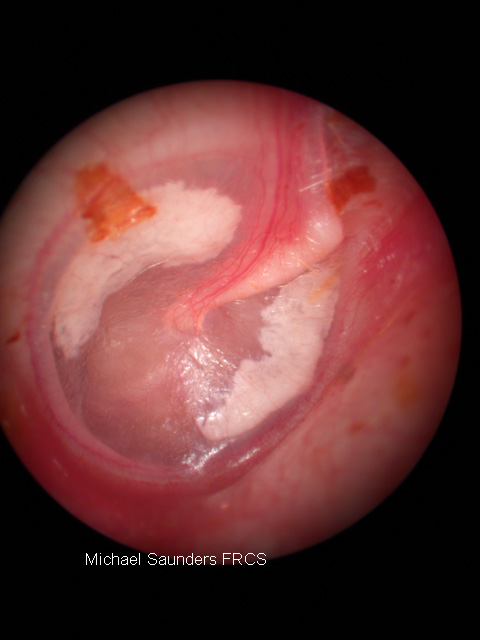 Fizik Muayene

Timpanik Membran Otoskopisi
Şişkinlik
Hareket kabiliyetinin kısıtlanması 
(pnömatik otoskopi ile değerlendirilir)
Kızarıklık veya bulanıklık.
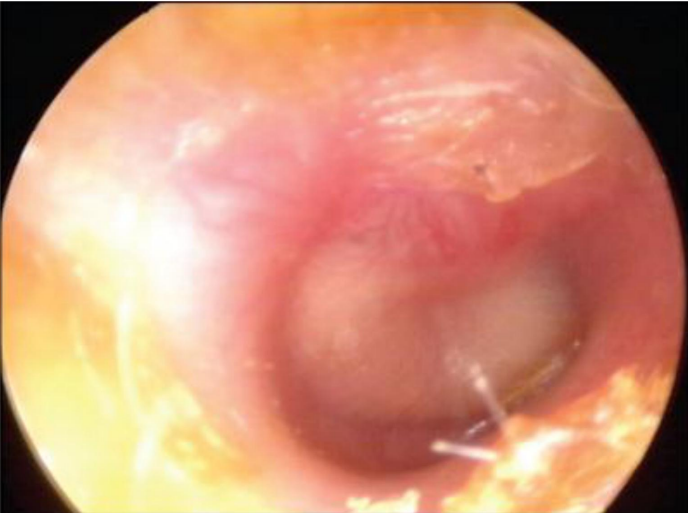 AKUT OTİTİS MEDİA
TEDAVİNİN AMACI

Enfeksiyonun giderilmesi
Orta kulak havalanmasının sağlanması
Ağrının giderilmesi
Komplikasyonların önlenmesi
AKUT OTİTİS MEDİA
TEDAVİ

Birinci seçenek: Amoksisilin 14 gün (Doz iki katı)
2 yaşından küçükler
otoresi olanlar
dirençli pnömokok olasılığı
son bir ayda penisilin grubu kullanımı
AOM öyküsü varsa

İkinci seçenek : Amoksisilin-klavulonat 10 gün
AKUT OTİTİS MEDİA
TEDAVİ

 İkinci kuşak sefalosporinler (sefuroksim aksetil) PO 10 gün

 Eritromisin veya Klaritromisin 10 gün veya Azitromisin 5 gün süreyle.

 Ağrı – Ateş tedavisi için Parasetamol

AOM şüphesi varken, buşon nedeniyle zar görülemiyorsa kulak lavajı YAPILMAMALIDIR.
AKUT OTİTİS MEDİA
AYIRICI TANI

Bebekte ağlamaya bağlı kulak zarı kızarıklığı
Çene veya diş kaynaklı ağrı (FM kulak ağrısına karşın zar normaldir)
Eksternal otit
Kronik Otitis Media
Ağız boşluğu ve boğaz enfeksiyonu (FM kulak ağrısına karşın zar normaldir)
AKUT OTİTİS MEDİA
KOMPLİKASYONLAR

Kronik otitis media
Akut mastoidit (en yaygın ve ciddi)
Menenjit
Fasial paralizi
Periost altı abse
Beyin absesi
AKUT OTİTİS MEDİA
NE ZAMAN SEVK EDİLMELİ?

Kulak zarı perforasyonu
İkinci seçenek antibiyotiğe başladıktan 48-72 saat sonra bulguların gerilememesi
Altı ay içinde üç, bir yıl içinde 4 veya daha fazla AOM saptanması
Komplikasyon gelişmesi
Tedavinin başlangıcından 6 hafta sonra işitme azlığının devam etmesi
Larenjit
Üst solunum yolunun bir parçası olan larenksin inflamasyonudur.
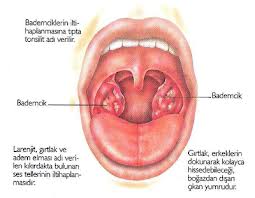 Larenjit
ETYOLOJİ

Genellikle çocuklarda görülür (6 ay - 6 yaşta sık). 
Özellikle soğuk havalarda ortaya çıkan bir tablodur.
Sekonder enfeksiyon olarak da ortaya çıkabilmektedir.
Inflamasyonun nedeni genelde virüslerdir. 
Vücut direncinin düşmesi, iyi beslenememe ve ani ısı değişimleri hastalığa yatkınlık nedenidir.
Larenjit
BELİRTİ VE BULGULAR

ÜSYE semptomlarına ek olarak (ateş, öksürük, rinit gibi);
Yetişkinlerde; disfoni/ses kısıklığı, öksürük, ağrı, bazen ateşle seyreden bir durum söz konusudur. 
Çocuklarda daha ağır bir tablo görüleblir. 
Çocuklarda 2-3 gün önceden başlayan hafif ateş, öksürük, burun akıntısı, daha sonra öksürük, ses kısıklığı, inspiratuvar stridor (larenks spazmı) gelişir. 
Daha ağır durumlarda, supraklavikular çekilmeler, siyanoz, hipoksi bulguları oluşur.
TANI 

Klinik belirti ve bulgulara dayanılarak tanı konur; çünkü tablo tipiktir. Yine de alt solunum yollarına ait enfeksiyon yayılımı açısından grafiler çekilmelidir. Çocuklarda kan gazı bakılabilir. 
Uzun süren semptomlarda; Laringoskopi gerekir (Kanser, nodül, papillom ?)
TEDAVİ
 
Soğuk buhar ve adrenalin nebul uygulaması gerekliyse yapılabilir.
Çoğu zaman kendi kendine iyileşir
Ses istirahati
İrritanlardan kaçınma
Nemlendirilmiş hava
Antihistaminik ve kortikosteroidler zararlı olabilir (mukozalarda kuruma)
AB gereksiz
AKUT LARİNGOTRAKEOBRONŞİT (KRUP)
Subglottik bölgelerin enflamasyonu sonucu stridor ile ortaya çıkan sıklıkla 3 ay-3 yaş arası çocuklarda görülen ve paraenfluenza virus tip 1 ve 3’ün neden olduğu tablodur
Ateş, stridor ve öksürükle karakterlidir
Subglottik bölgedeki ödem çocuktaki en dar solunum noktası olması nedeniyle tehlike arz eder
AKUT LARİNGOTRAKEOBRONŞİT (KRUP)
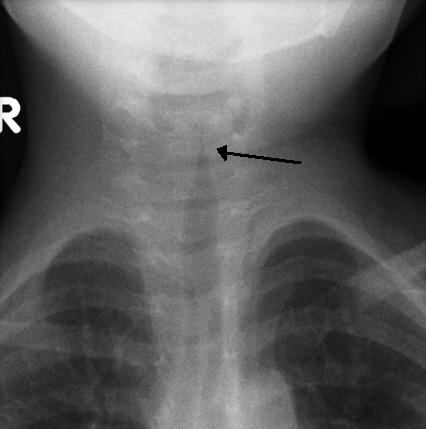 Ayırıcı tanıda epiglottitle karışabilir. 
Kruplu hastaların yaşı daha küçüktür (2 yaşında pik yapar), daha düşük ateşle seyreder ve 12-72 saatte ortaya çıkar
Yumuşak doku dansitesinde çekilmiş boyun grafilerinde “kalem ucu görünümü” şeklindeki daralma görülebilir.
AKUT LARİNGOTRAKEOBRONŞİT (KRUP)
Tedavide nemlendirme, epinefrin (nebulizörle), kortikosteroid kullanılır.
Endotrakeal entübasyon planlanması gerekebileceği unutulmamalıdır
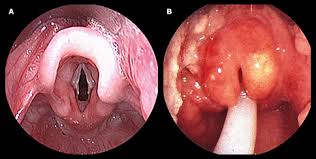 AKUT EPİGLOTTİT
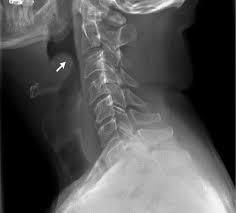 Haemophilus Influenzae tip B’nin etyolojide rol aldığı ve supraglottik bölgede ödeme yol açan bir sellülit tablosudur.
3-7 yaşta daha çok
Klinik tablo 2-6 saat içinde gelişecek şekilde anidir
Epiglot ve band ventrikülde ödem, aşırı yapışkan sekresyon ve odinofaji izlenir
Lateral yumuşak doku boyun grafisi (Tanı %79) “Başparmak bulgusu”
AKUT EPİGLOTTİT
Semptom ve Bulgular

Boğaz ağrısı (%95)
Odinofaji/disfaji (%95)
Boğuk ses (%54)
4D :
– Drooling (Salya)
– Dispne (Solunum sıkıntısı)
– Disfaji (Yutma güçlüğü)
– Disfoni (Konuşma güçlüğü)
AKUT EPİGLOTTİT
FİZİK MUAYENE

Yüksek ateş, toksik görünüm, ajite, huzursuz
Tripod pozisyonu (Dik-öne doğru oturuş)
Belirgin inspiratuar stridor 
Epiglot kıpkırmızıdır
Servikal LAP
Hipoksi
Solunum sıkıntısı
Taşikardi

Direkt muayene sırasında dil köküne bastırmak epiglot ödemini artırarak, hastanın ölümüne neden olabilir !
AKUT EPİGLOTTİT
TEDAVİ

 Önceliğimiz hava yolunun açık tutulması
 Tedavide ikinci veya üçüncü kuşak sefalosporin (seftriakson, sefuroksim gibi) beta laktamaz inhibisyon etkisi olan ilaçlar kullanılır.
 Seftriakson 2 gr iv olarak ilk tercih. 
 Steroid( metilprednizolon, 125 mgıv) havayolu infilamasyon ve ödemini azaltır.
 Antipiretik; 
– Letarji, halsizlik ve ateşi azaltıp rahatlama sağlar 
– Aspirin, Parasetamol, İbuprofen 

 Solunum problemi varsa 24-48 saat için hasta entübe edilebilir
Antibiyotikler Hakkında Doğru Bilinen Yanlışlar
Antibiyotik ateş düşürmez, sadece uygun ve doz ve şekillerde kullanılan antibiyotik, hastalığın kaynağı olan enfeksiyonu ortadan kaldırdığı için ateş düşer.
 Antibiyotik ağrıyı dindirmez, burun akıntısını, öksürüğü hafifletmez.
 Antibiyotik, grip ve soğuk algınlığının başkalarına geçişine engel olmaz.
 Başka birine iyi gelen bir antibiyotik size zarar verebilir. 
 Kişinin daha önceki bir hastalıkta kullandığı antibiyotik, tekrar benzer hastalığa yakalansa bile etkili olmayabilir.  
 Hekim önerisi olmadan kullandığımız antibiyotiğin etkisi olmayacağı gibi, yaygın ve yanlış kullanıldığında hızla direnç gelişir.
 Antibiyotiklere karşı direnç geliştiğinde, esas etki beklediğimiz bakterilerin neden olduğu enfeksiyonların tedavisinde bu antibiyotikler etkili olamaz.
 Her antibiyotik her hastalıkta kullanılmaz.
TEŞEKKÜRLER